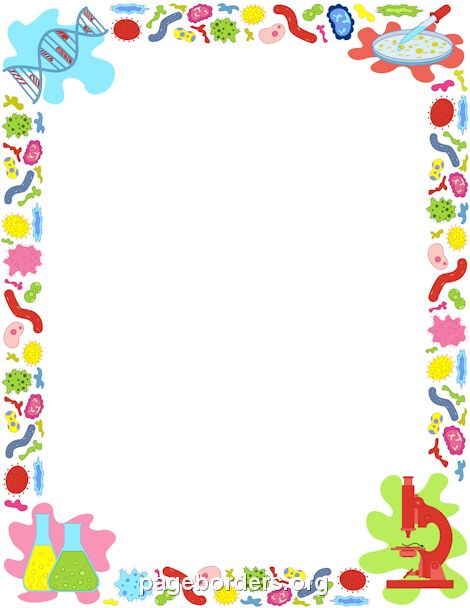 Feb. 5, 2018
Collect PDN
Sharpen Pencil
Sit 1 boy / 1 girl per table, unless teacher has assigned you a seat personally.
Complete PDN on own
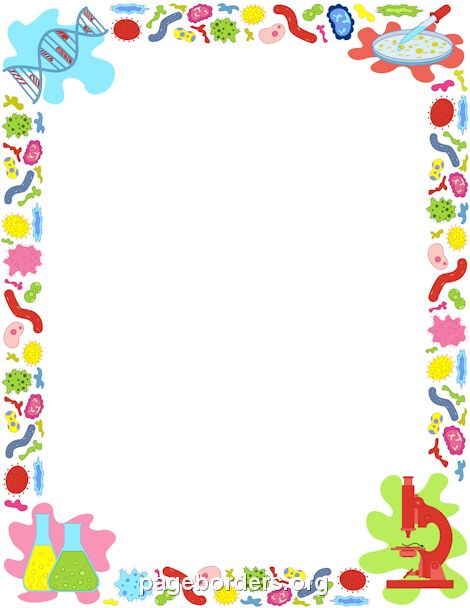 Agenda
7th Grade
1. PDN
2. Food Web Project
3. Exit Slip
6th Grade
1. PDN
2. Prokaryote / Eukaryote Power Point
3. Diagram Poster
4.  Exit Slip
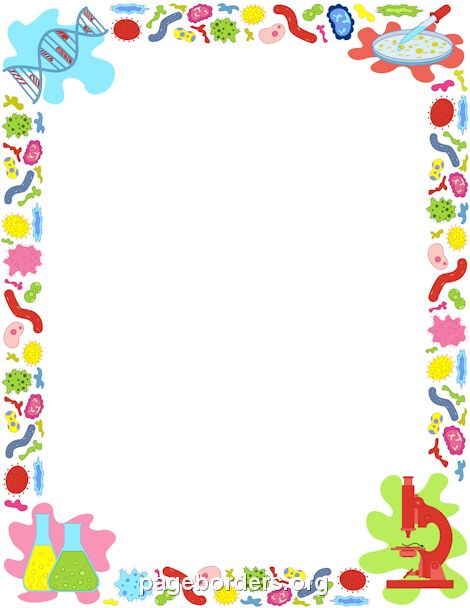 LO’S
7th Grade
We will investigate how a energy flows through a food web.
6th Grade
We will compare/contrast prokaryotic cells versus eukaryotic cells.
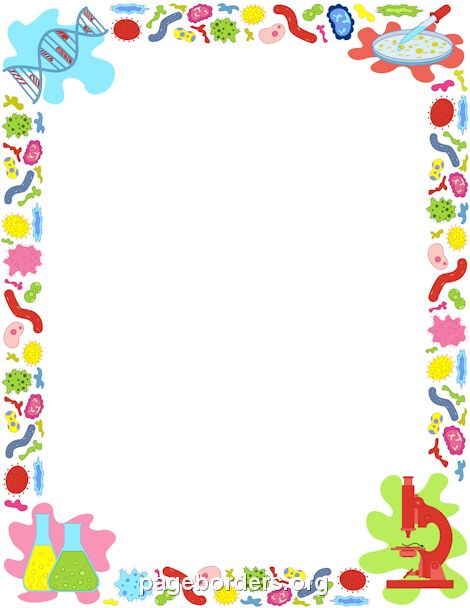 DOL’S
7th Grade
I will explain what a food web and a food chain have in common in an exit slip.
6th Grade
I will explain 1 difference between a prokaryotic vs’ a eukaryotic cell is in an exit slip.
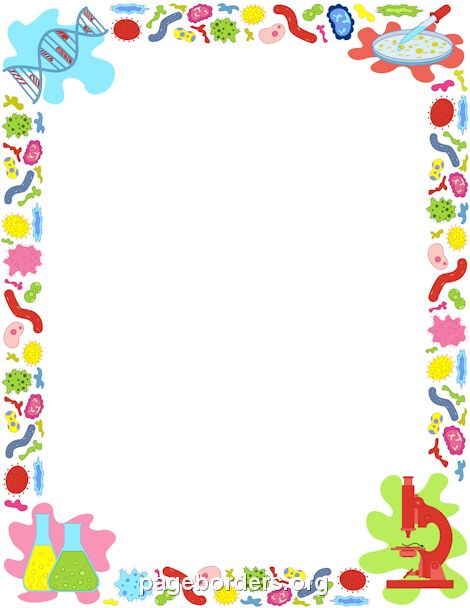 TEKS
7.5
(C)  diagram the flow of energy through living systems, including food chains, food webs, and energy pyramids
6.12
(B)  recognize that the presence of a nucleus determines whether a cell is prokaryotic or eukaryotic;
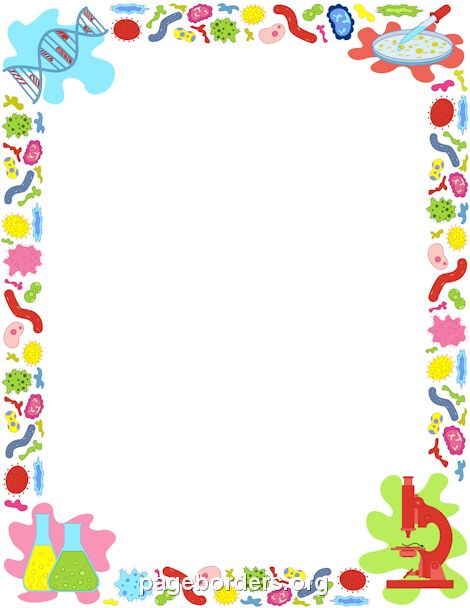 6th Grade
Question to Ponder: 
 On Friday we discussed how all living organisms are made up of cells and that cells are the basic building block in our bodies.  If this is true then do the cells inside our bodies look just like the cell (s) that are in bacteria? Why or Why Not?

https://www.youtube.com/watch?v=8IlzKri08kk
https://www.youtube.com/watch?v=ruBAHiij4EA
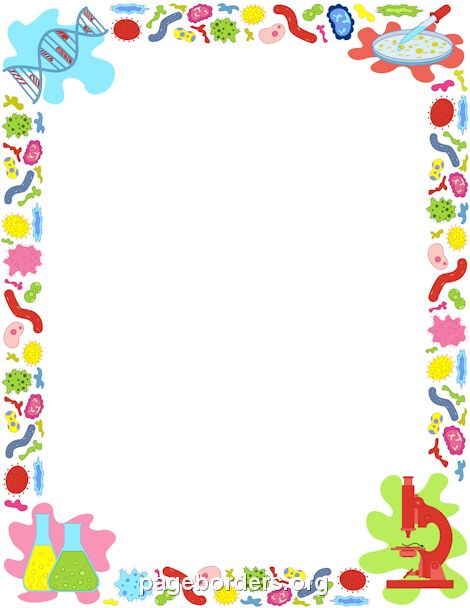 6th Grade Foldable
Teacher will pass out and explain expectations/procedures for completing foldable
Students will follow along with video clip to assist in completing vocabulary part of foldable.
Students will complete cell diagrams on own, may use TX Fushion textbook to assist with completing
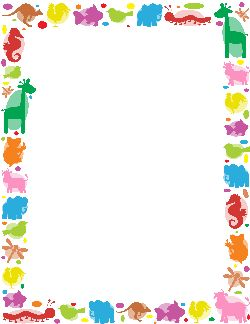 7th Grade
What does a food chain , food web and an energy pyramid have in common? Explain.

https://www.youtube.com/watch?v=-oVavgmveyY

Use the video above to complete the note outline sheet (teacher will hand out)
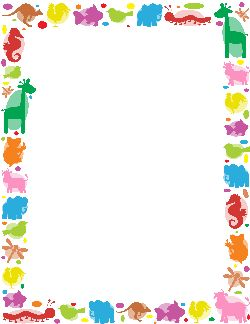 Fast Food Web Project
Teacher will explain expectations and procedures for project.
Teacher will assign groups (up to 4 people in a group)
Students will work in groups to complete the card sort
Teacher will be walking group to group to assist with sort.